Creative strategies for language teachers
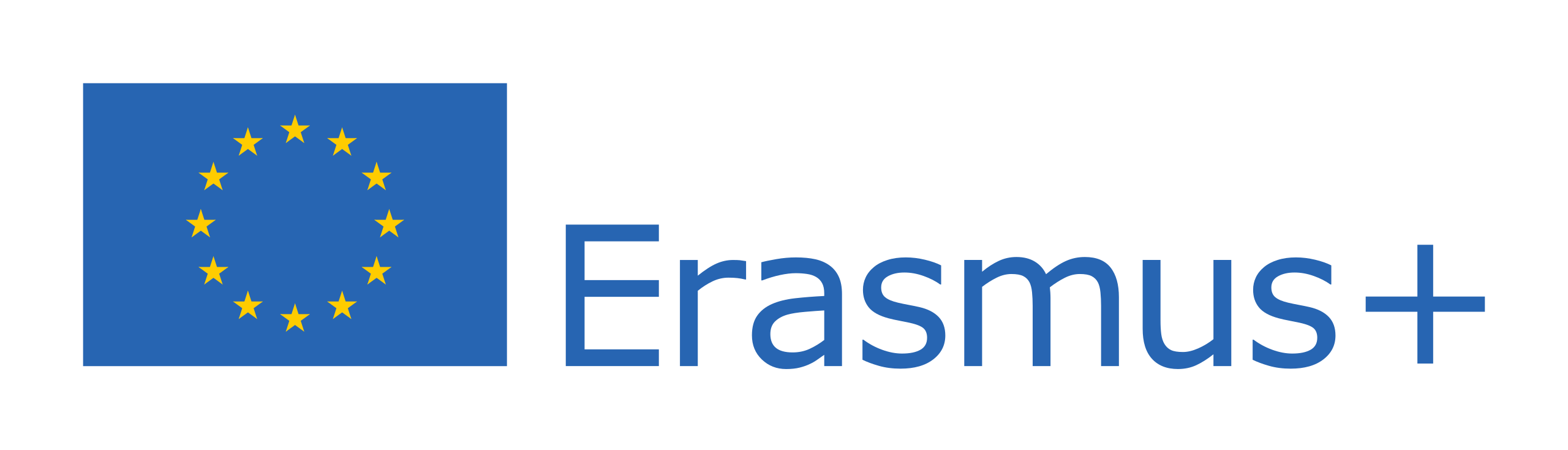 zagadnienia
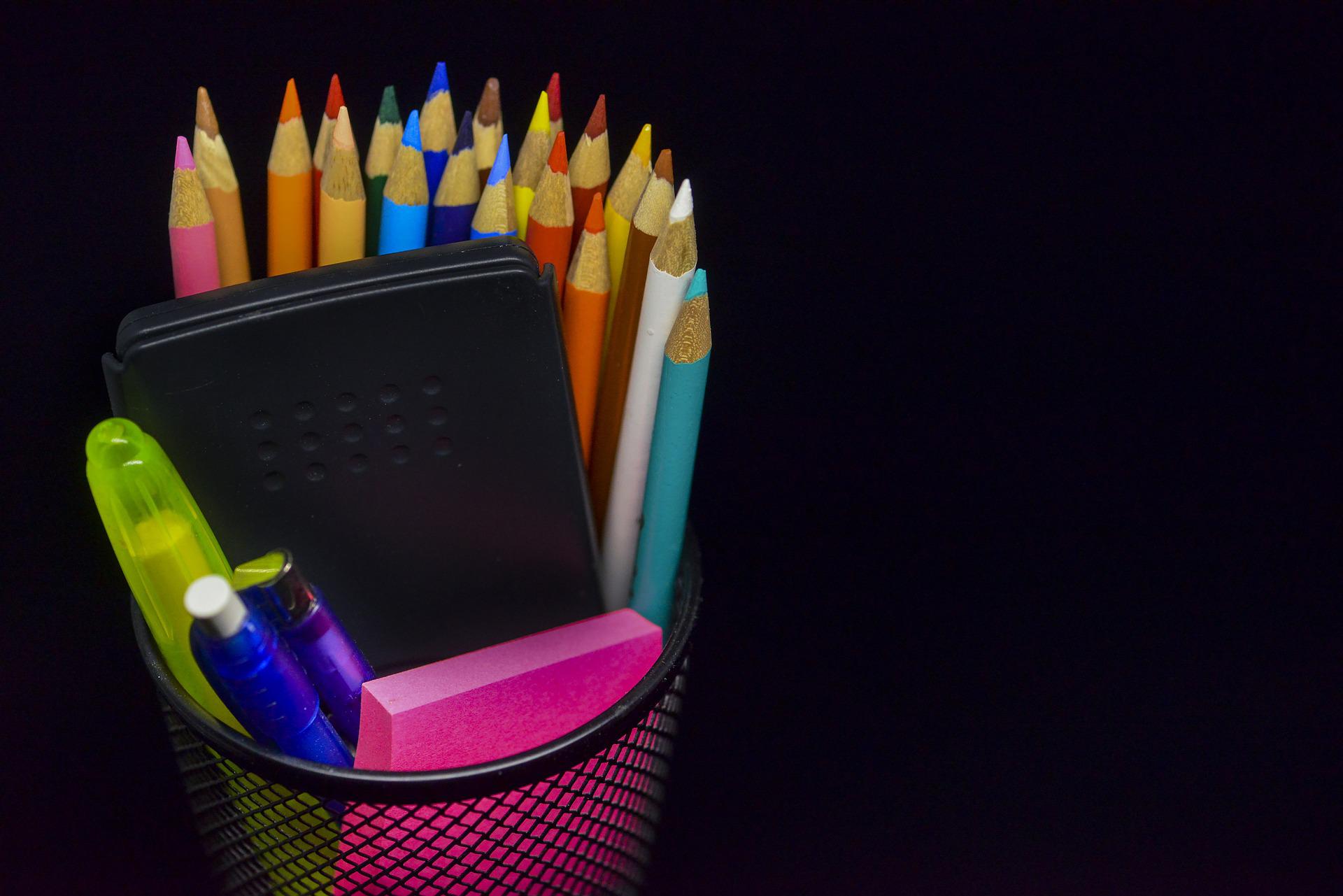 Nauczanie przyjazne mózgowi 
(neurodydaktyka, psycholingwistyka)
Teoria inteligencji wielorakich
Artful thinking
Pomysły praktyczne
Nauczanie przyjazne mózgowi
Jak działa ludzka pamięć ( pamięć krótko i długotrwała, uczenie się to tworzenie nowych połączeń).
Dlaczego zapominamy i jak to poprawić?
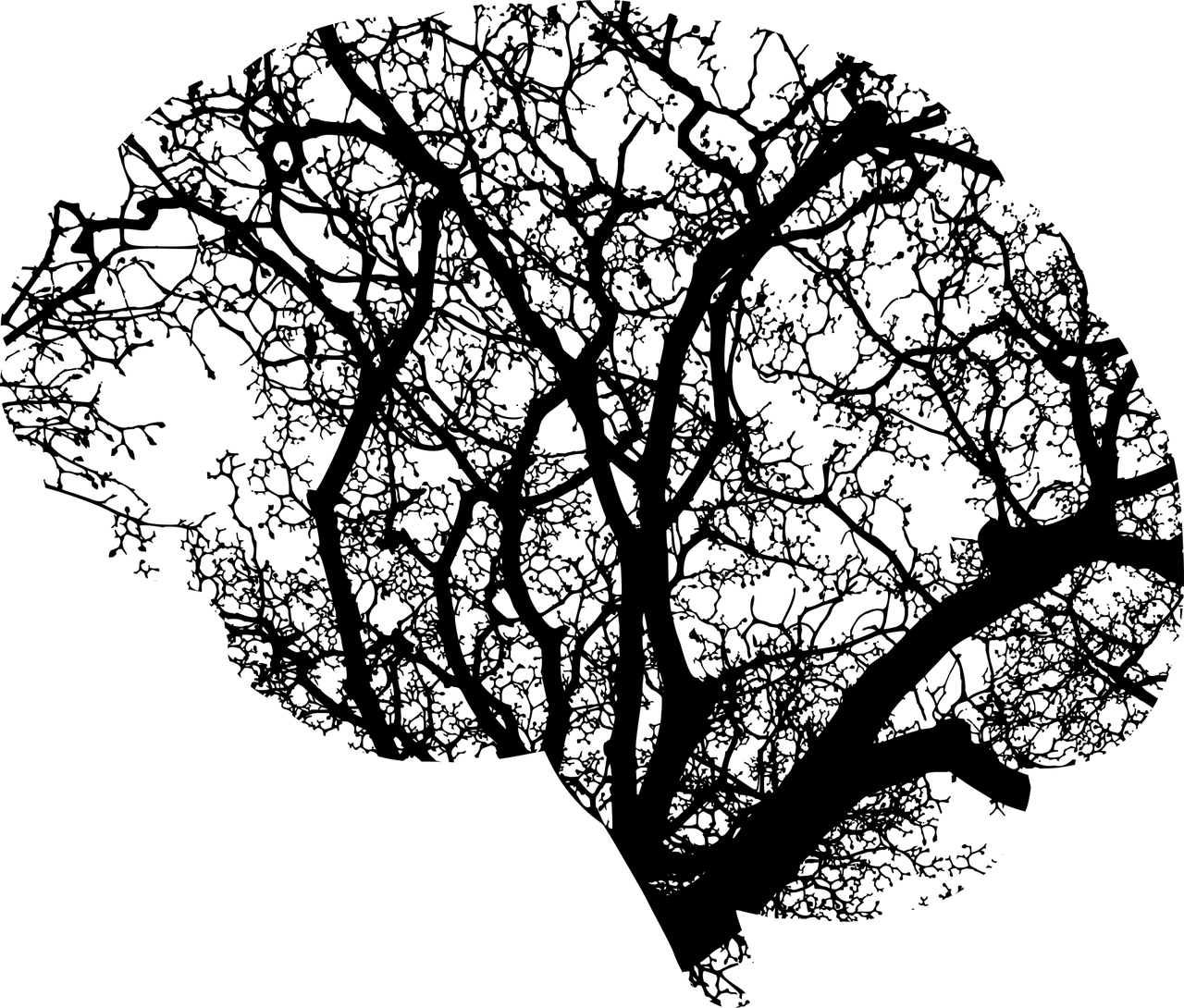 nauka języka obcego, a mózg
Dzięki nauce j. obcego
 Poprawia się pamięć
 Pomaga w podejmowaniu decyzji
 Poprawia zdolność koncentracji uwagi
 Opóźnia wystąpienie choroby Alzheimera
 Pobudza wielokierunkową percepcję
 Rozwija wielozadaniowość
 Wzmacnia umiejętność wykorzystania nabytej wiedzy i informacji w codziennych sytuacjach
 Poprawia znajomość  języka ojczystego
The Multiple Intelligence Theory
Inteligencja logiczno-matematyczna
 Inteligencja językowa
 Inteligencja przyrodnicza
 Inteligencja muzyczna
 Inteligencja wizualno-przestrzenna
 Inteligencja kinestetyczna (ruchowa)
 Inteligencja interpersonalna
 Inteligencja intrapersonalna
Artful thinking
Pomysły praktyczne
Goose chase (podchody)
More than one story (opowiadanie, ćwiczenia w parach, dyskusje)
Mentimeter (quizy, prezentacje, chmury wyrazowe, ankiety itp.)
Padlet
Quiznetic – gra planszowa jako narzędzie sprawdzania wiedzy
Użycie sztuki (malarstwa, poezji, muzyki, filmu) 
na zajęciach, aplikacje (artproject, lyricstraining, traileraddict)
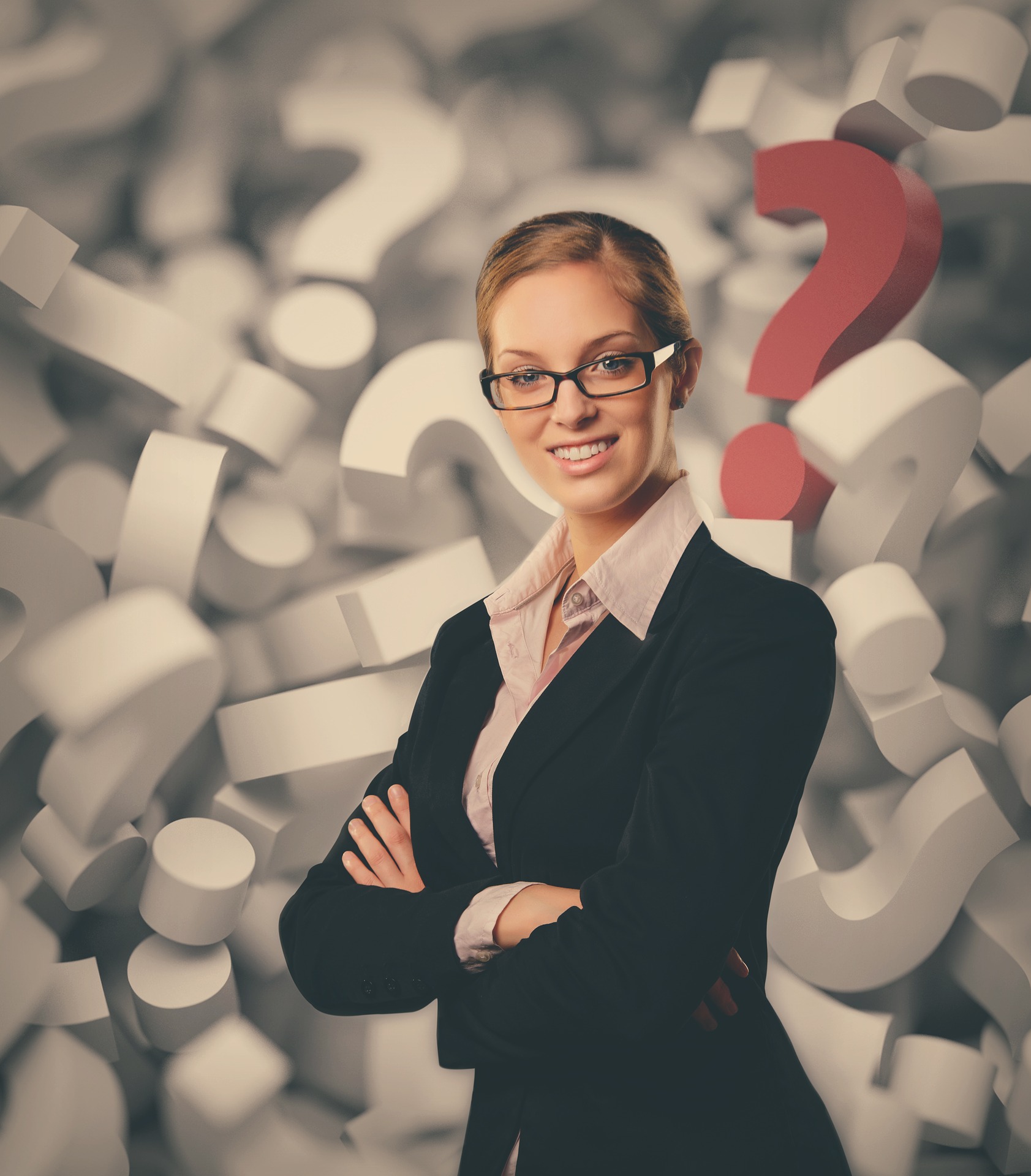 Dziękuję za uwagę